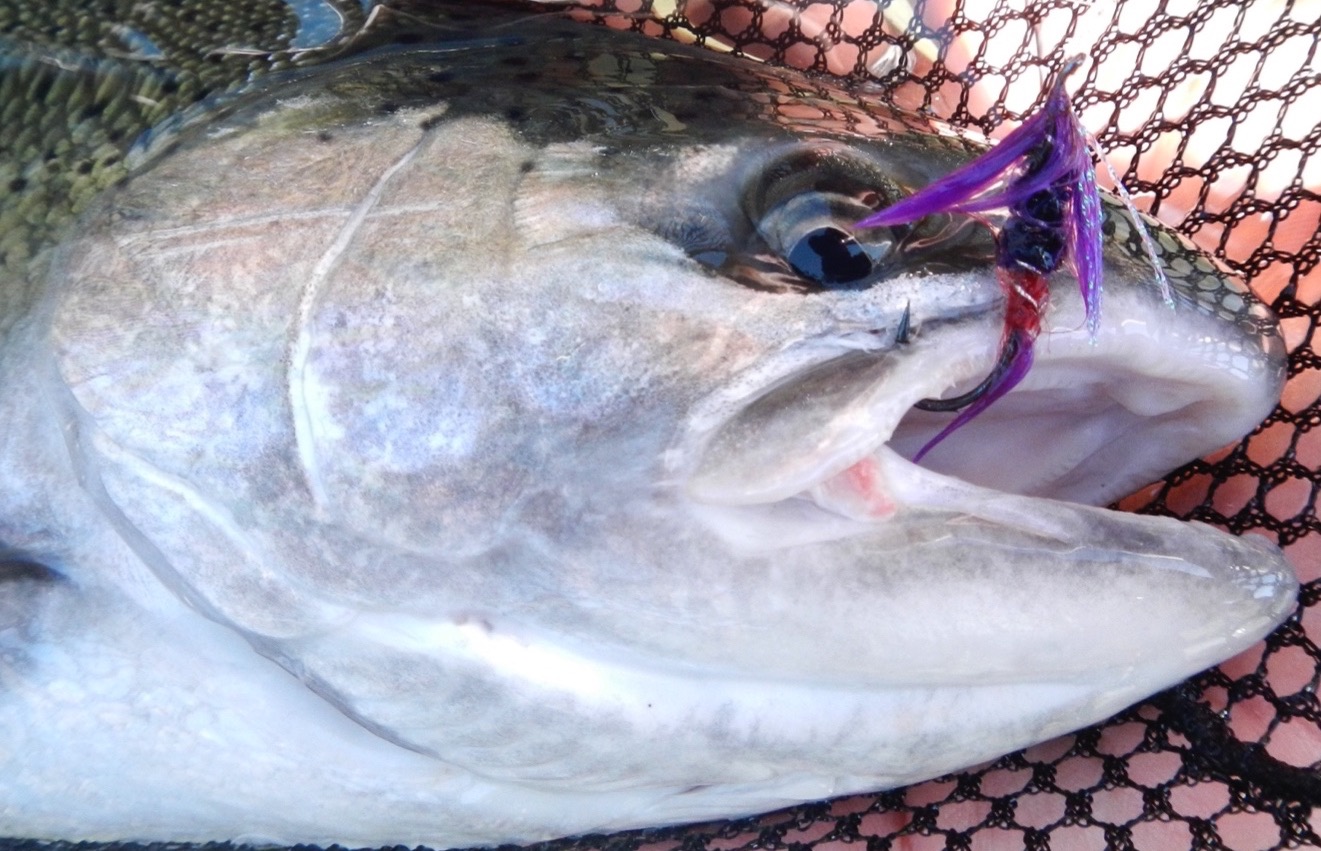 The Quest for Fisheries-Specific Steelhead Hooking Mortality Estimates
Ian Courter, Thomas Buehrens, Mark Roes, Tara Blackman, Ben Briscoe, and Sean Gibbs
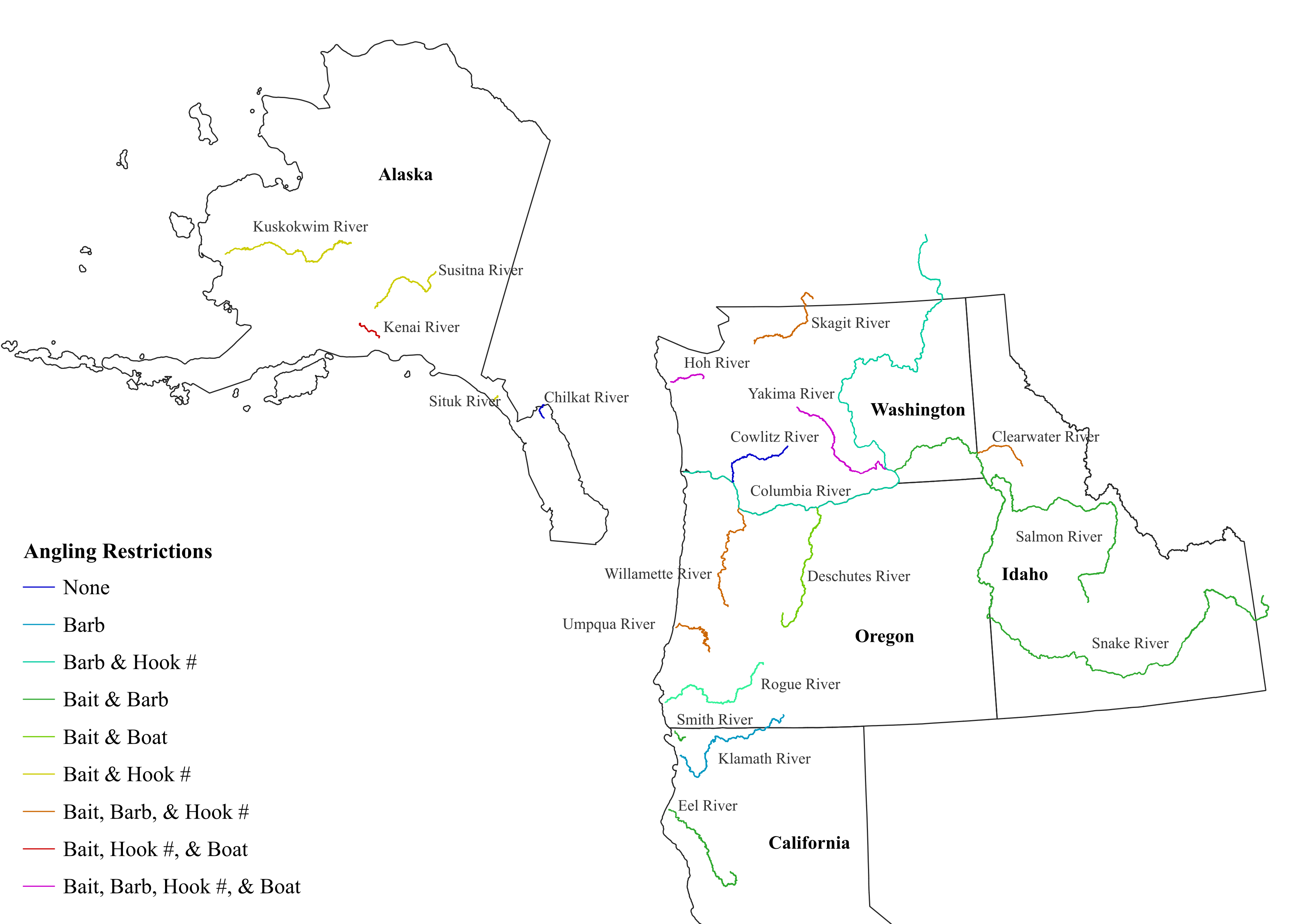 [Speaker Notes: Recreational angling regulations are complex for the following reasons:

-Protections for specific stocks
-Harvest allocation, or allocation of angling opportunity
-Local managing biologist scientific perspective/interpretation
-Local advocacy]
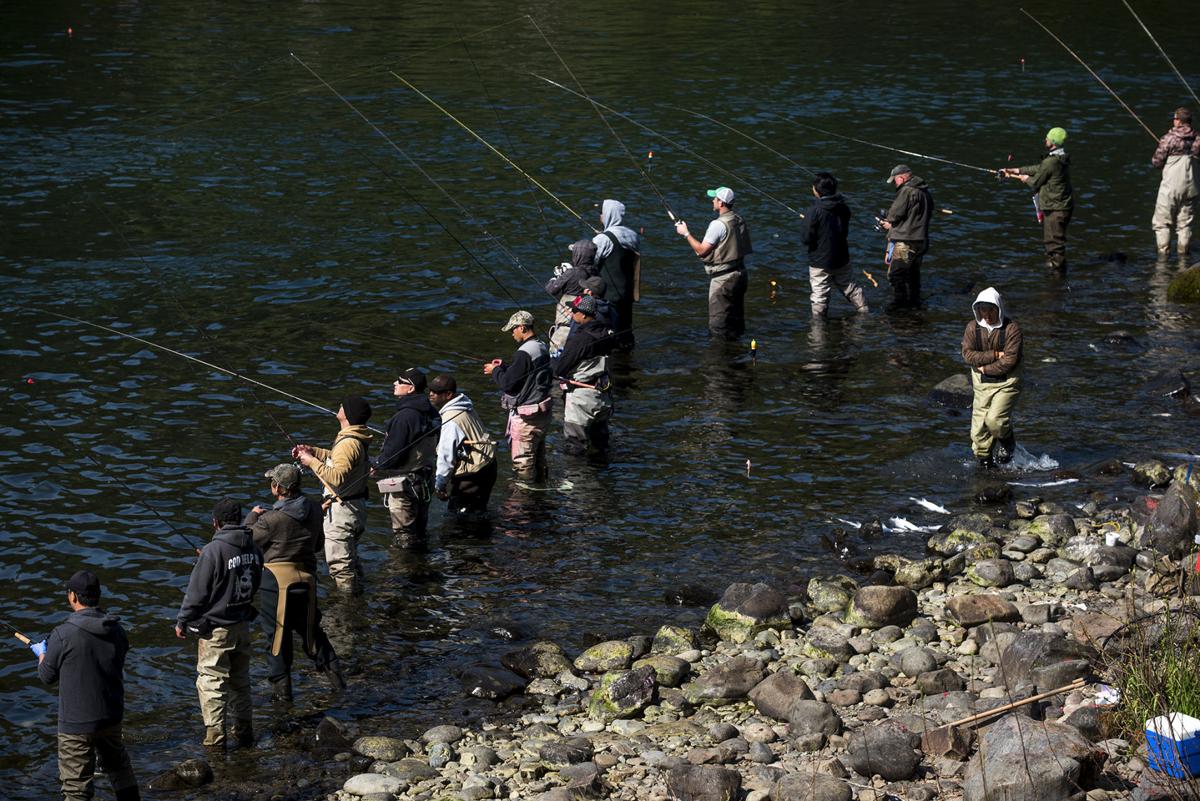 Daily Chronicle
[Speaker Notes: Anglers at the Barrier Dam pool on the Cowlitz River]
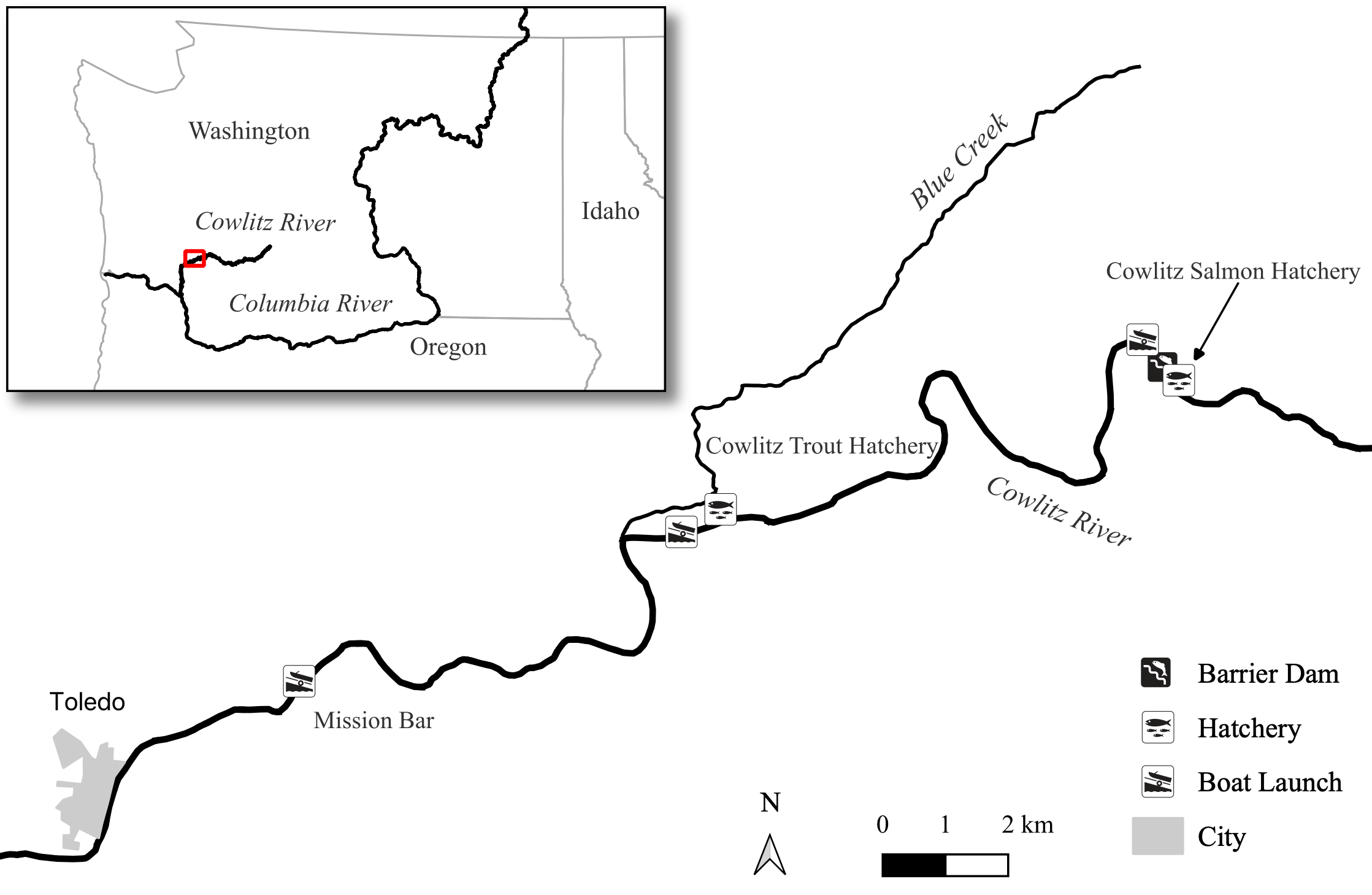 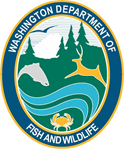 [Speaker Notes: Cowlitz enters Columbia near town of Longview WA
Study reach 30 river km Barrier Dam to Toledo
Barrier Dam to Blue Creek roughly 13 km]
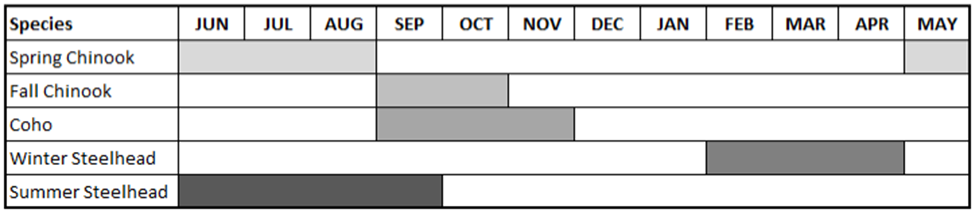 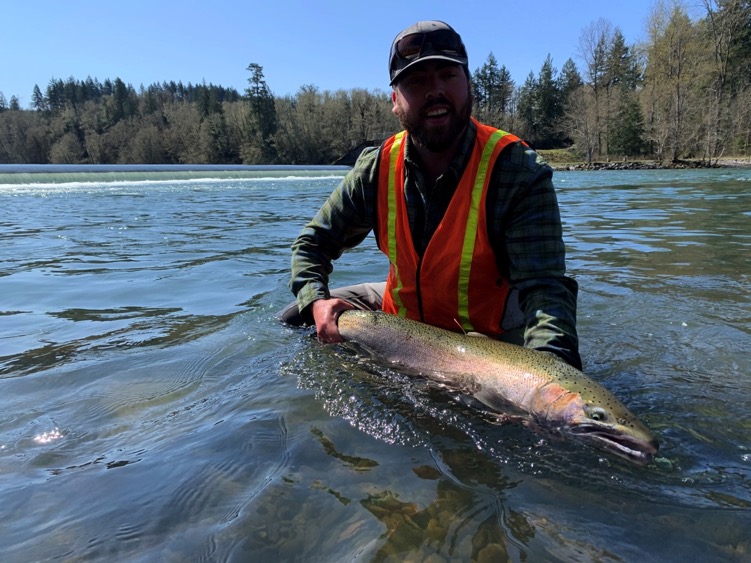 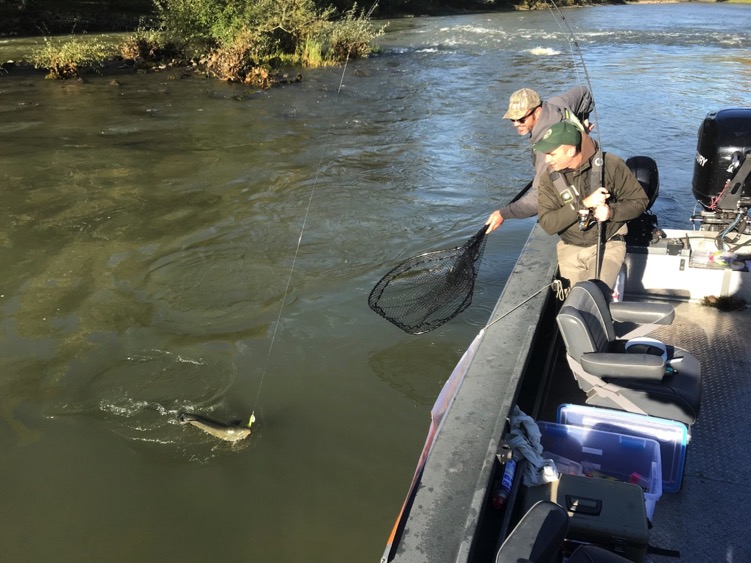 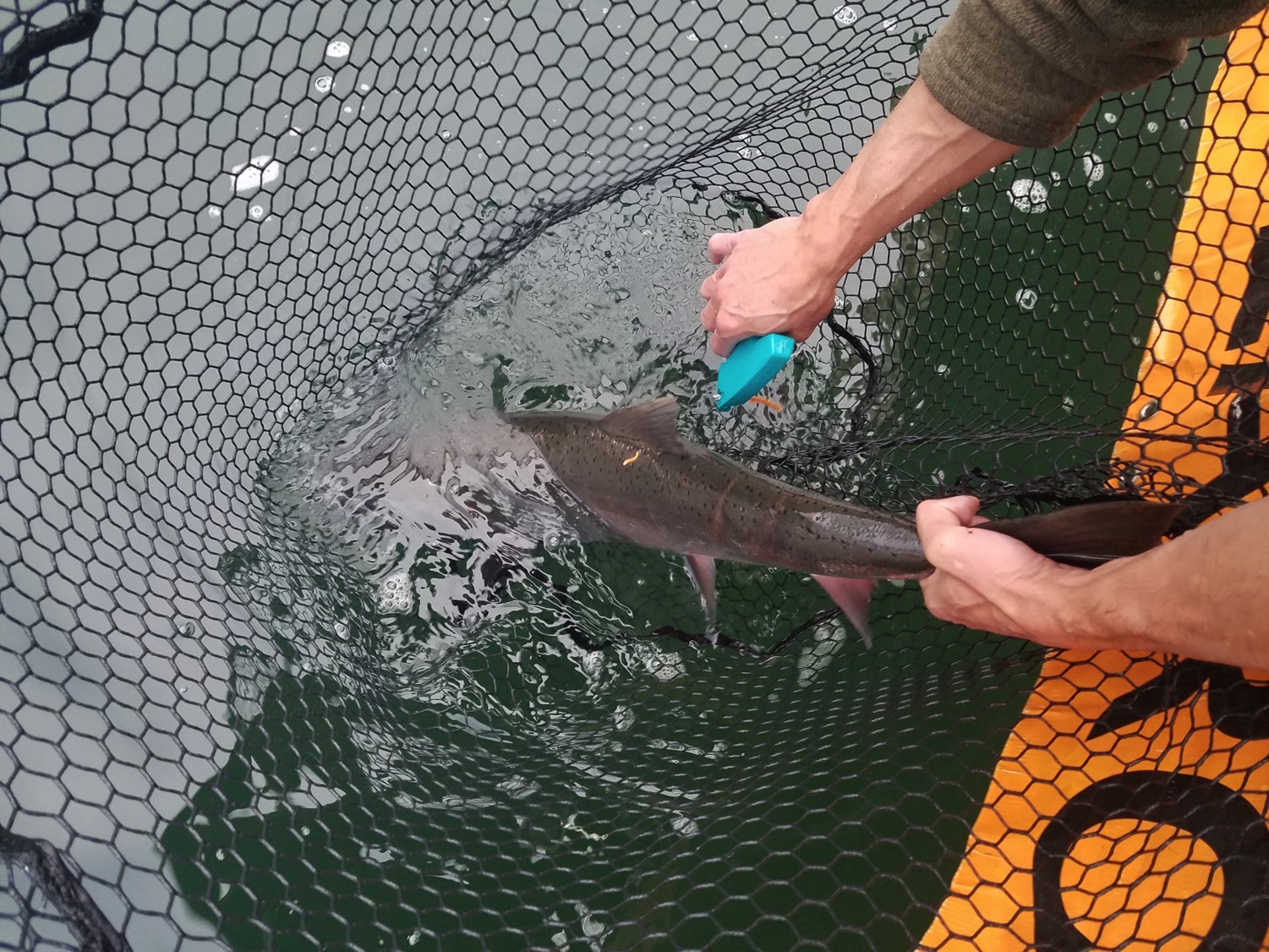 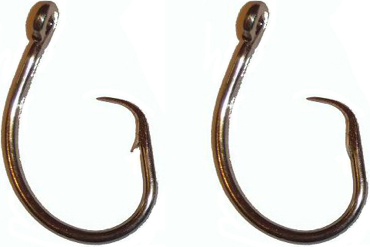 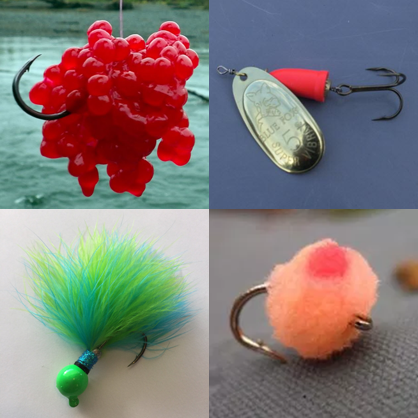 Boat Angling
Bank Angling
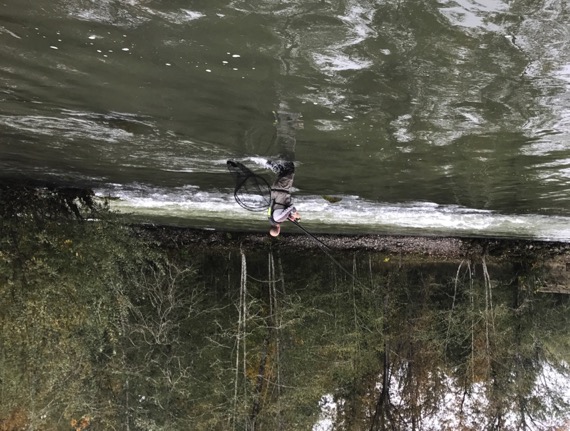 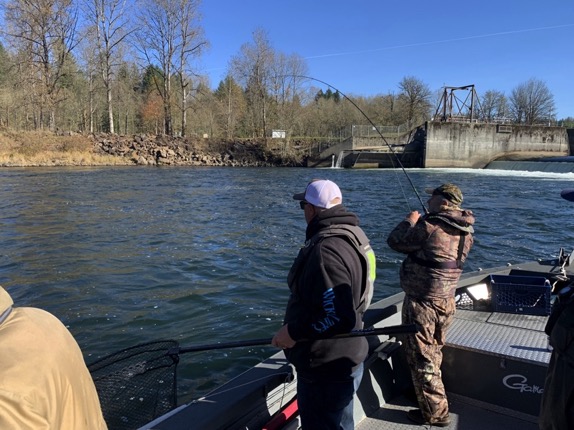 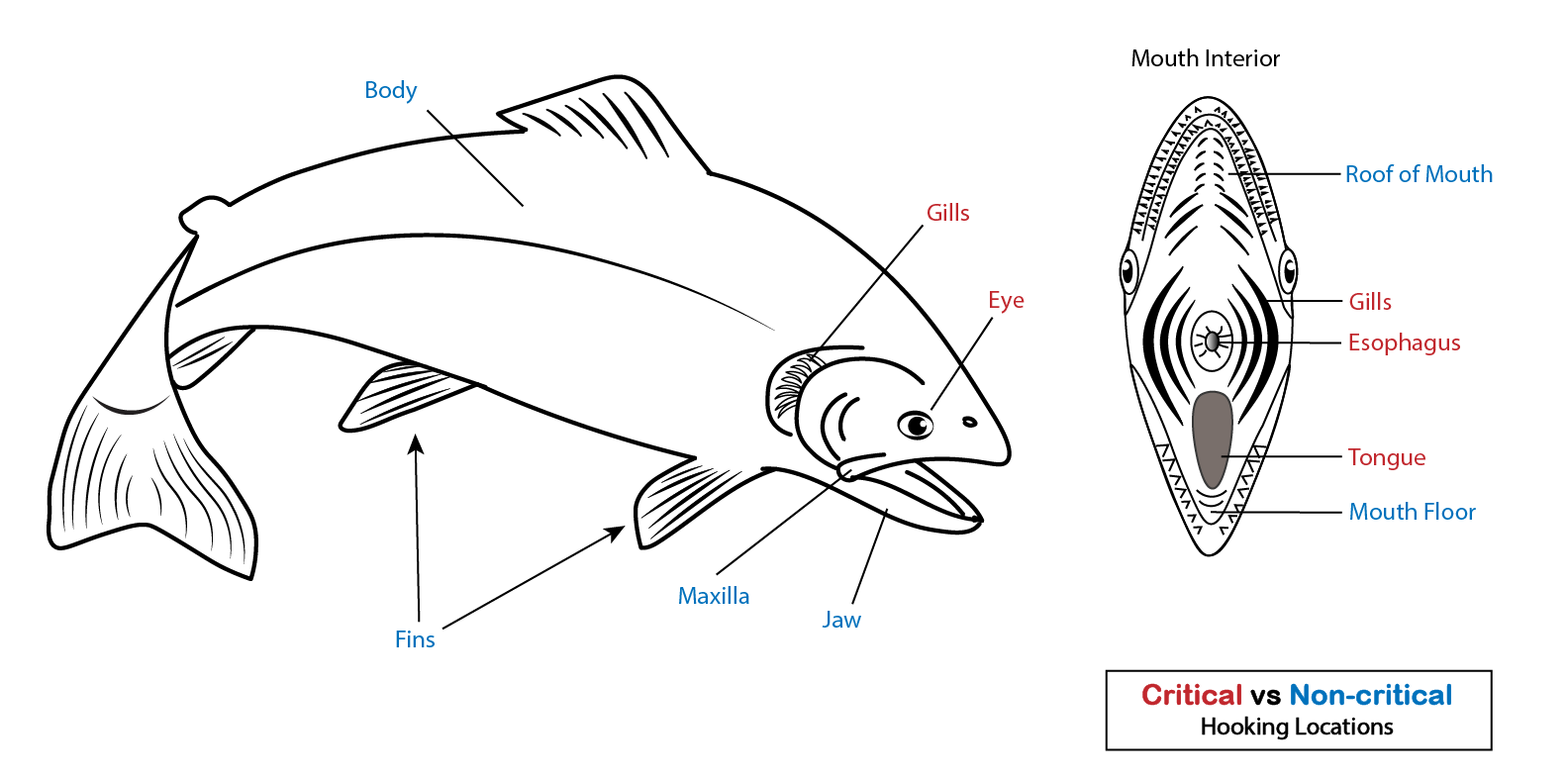 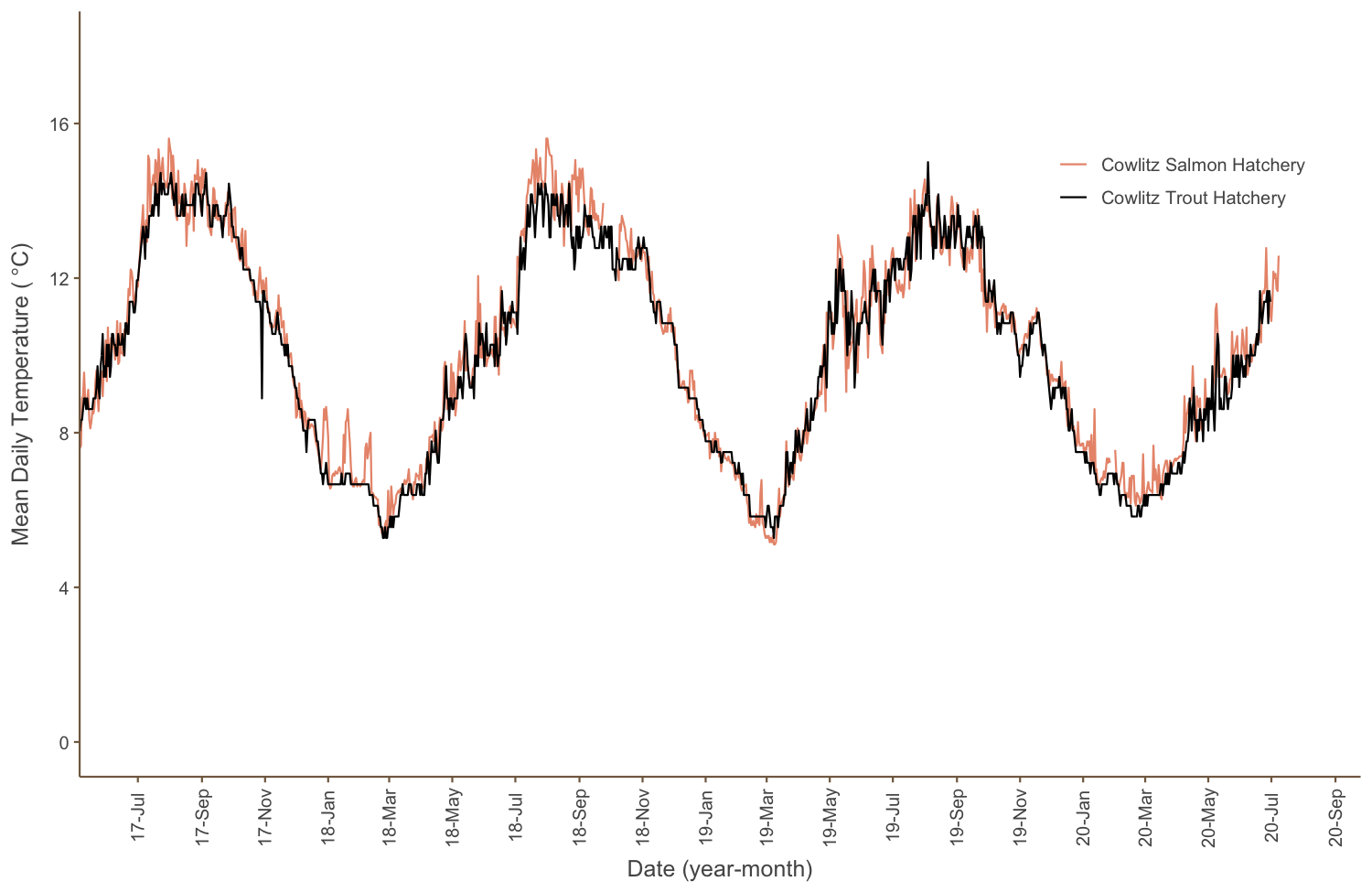 Environmental Conditions
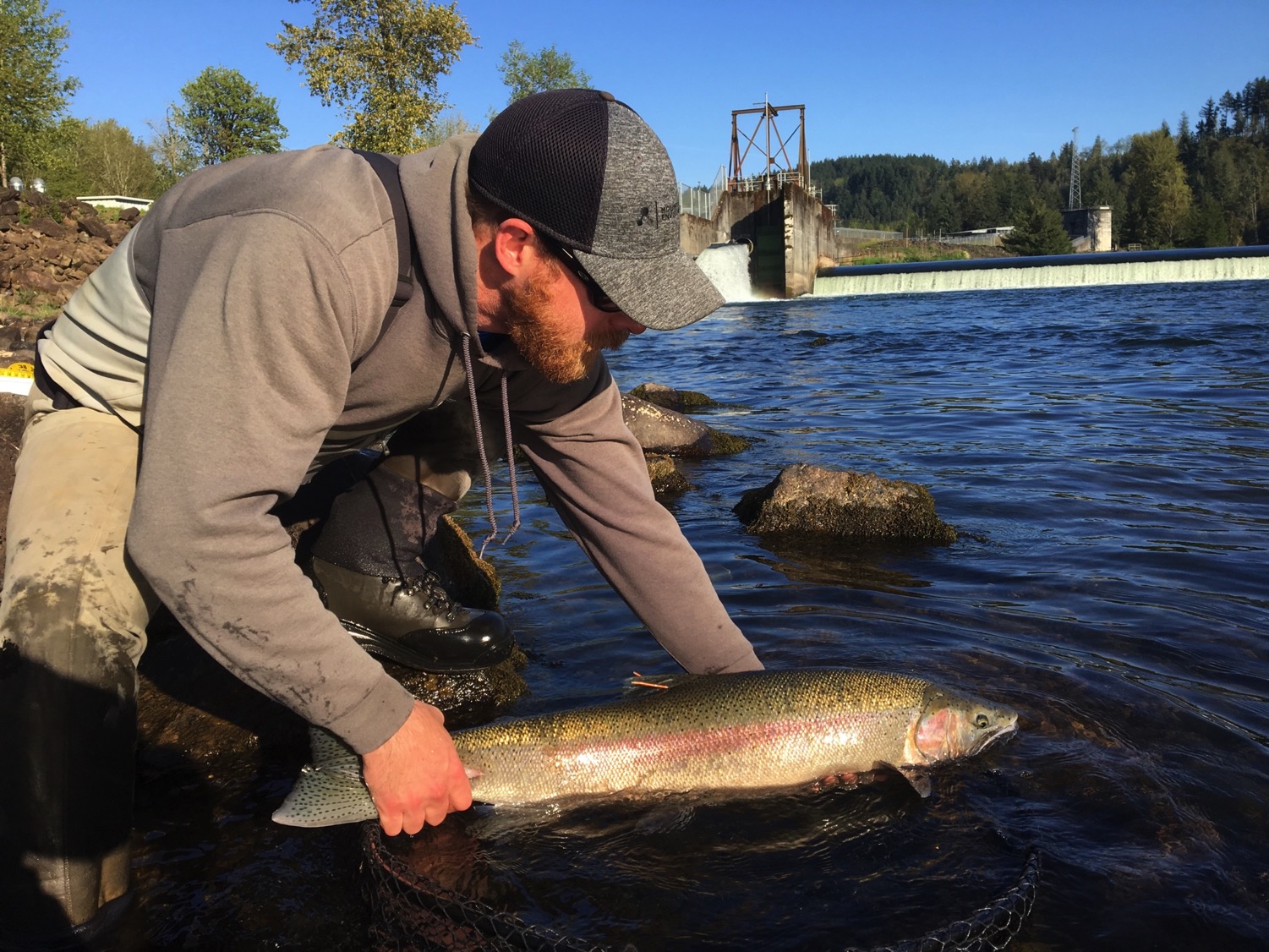 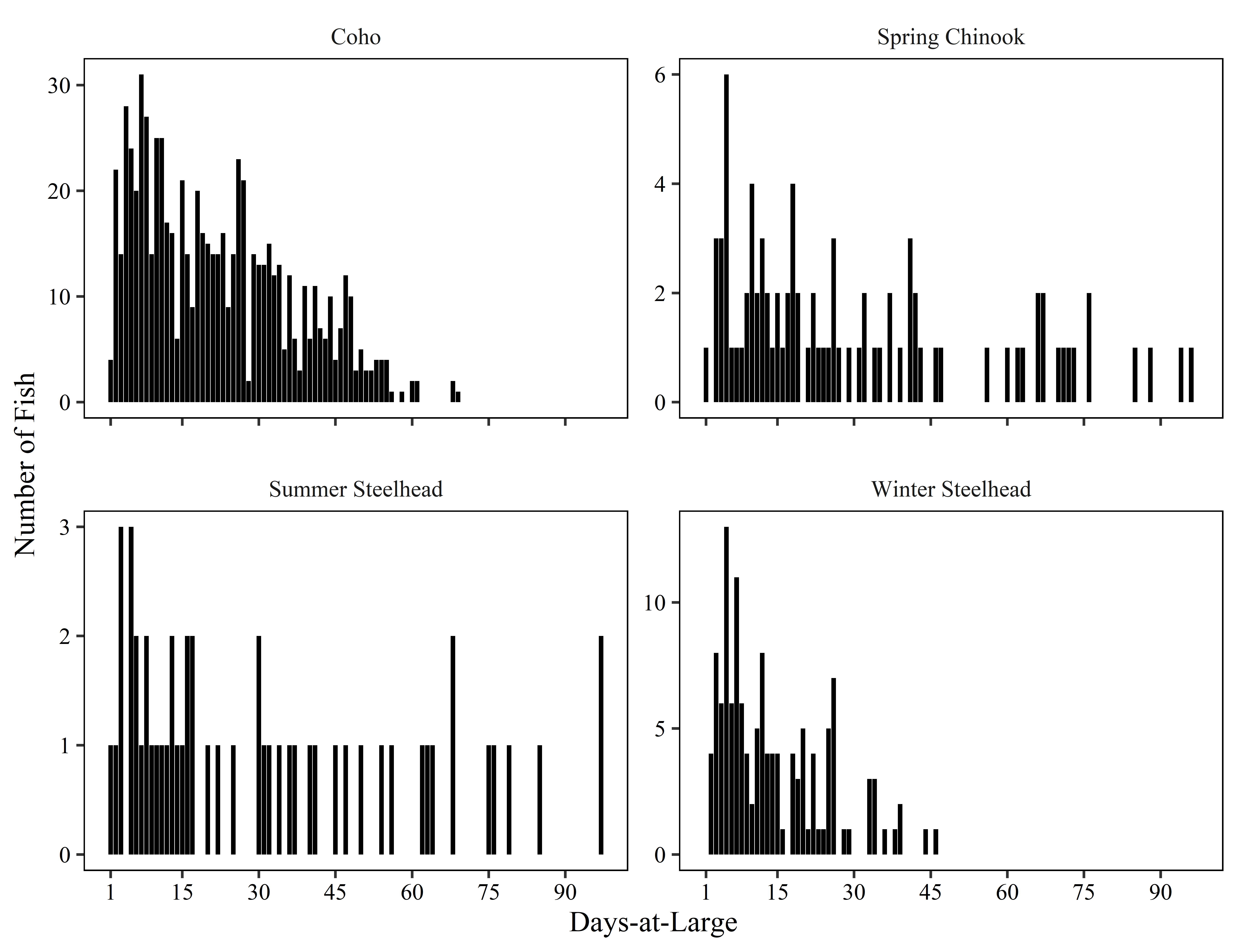 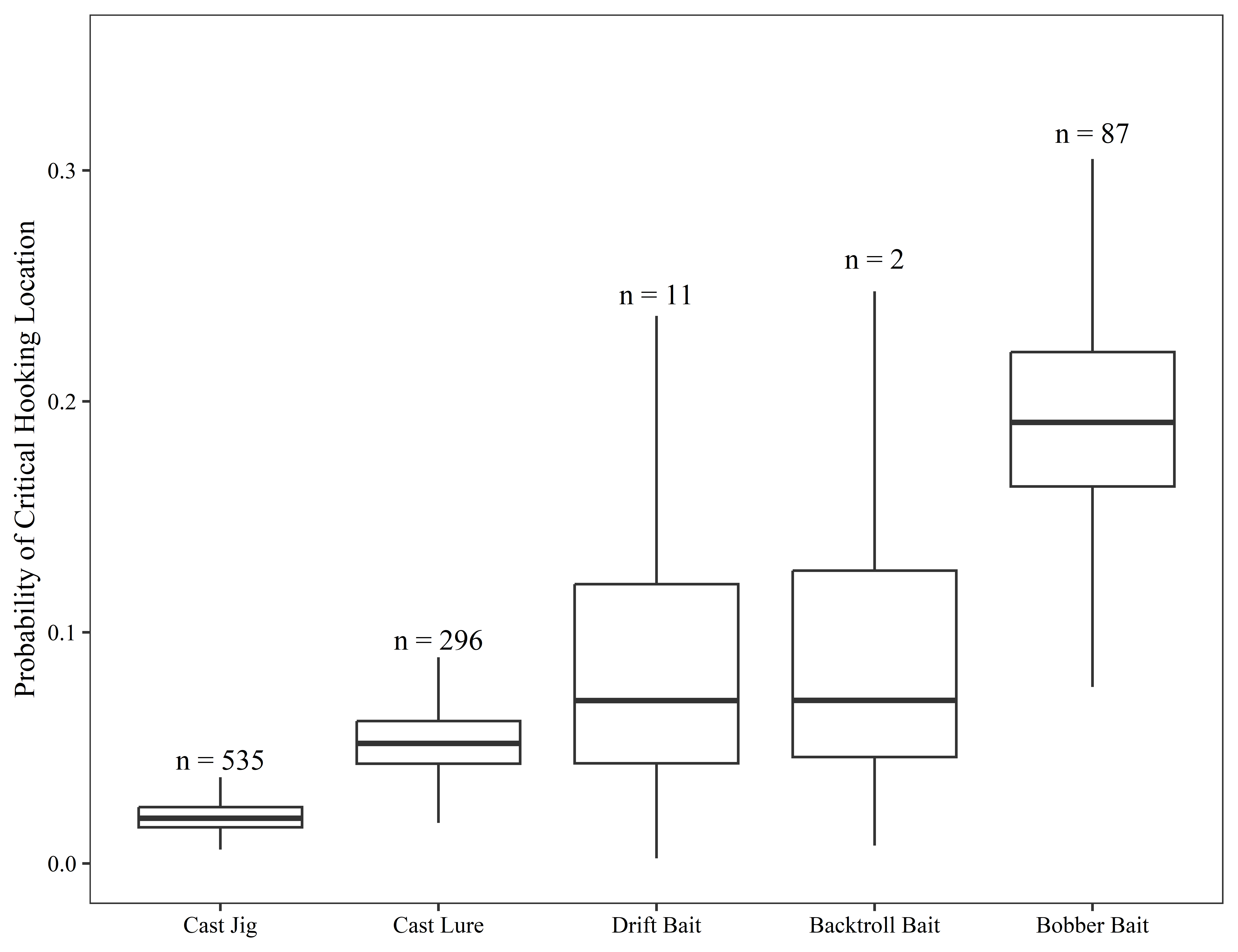 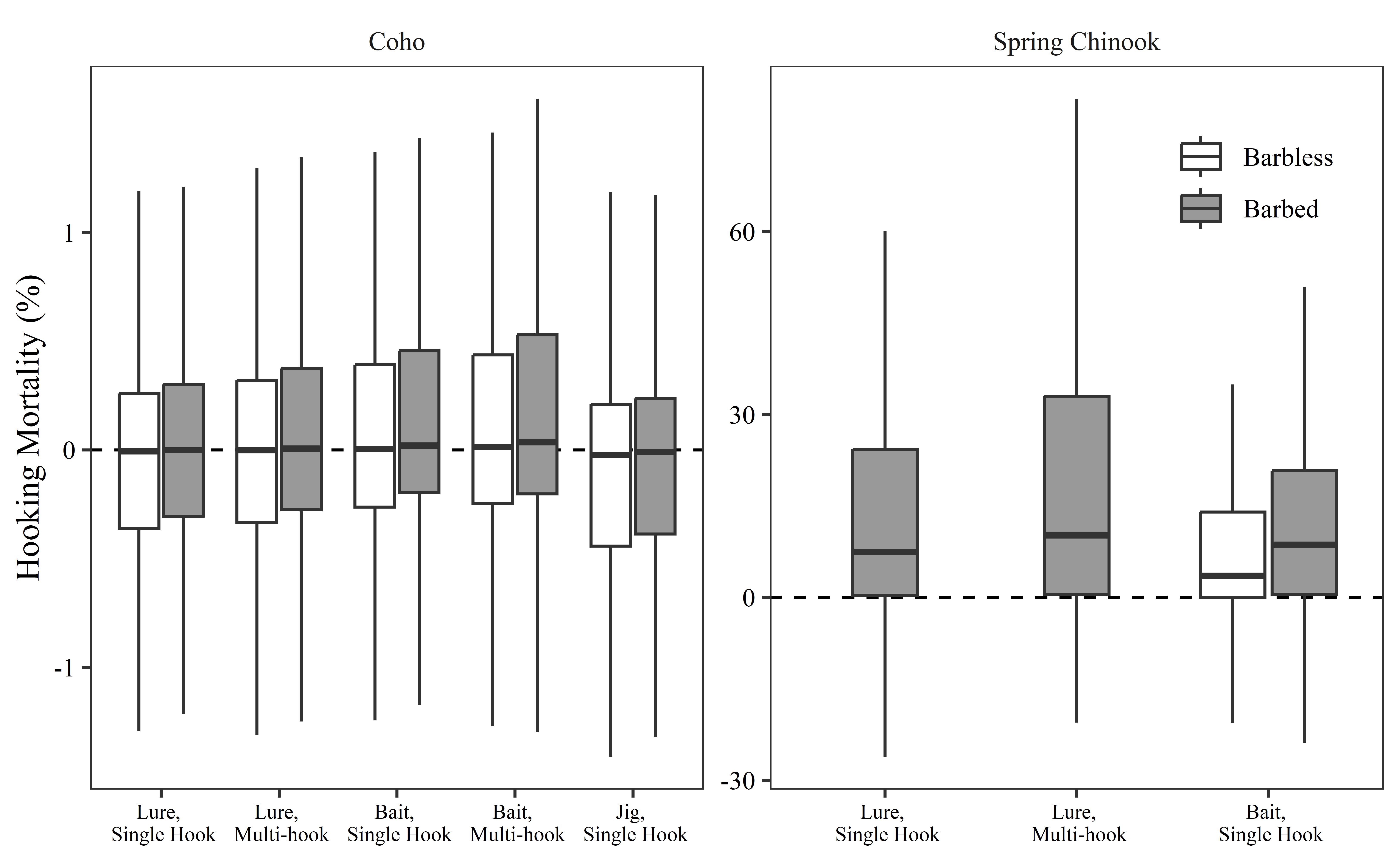 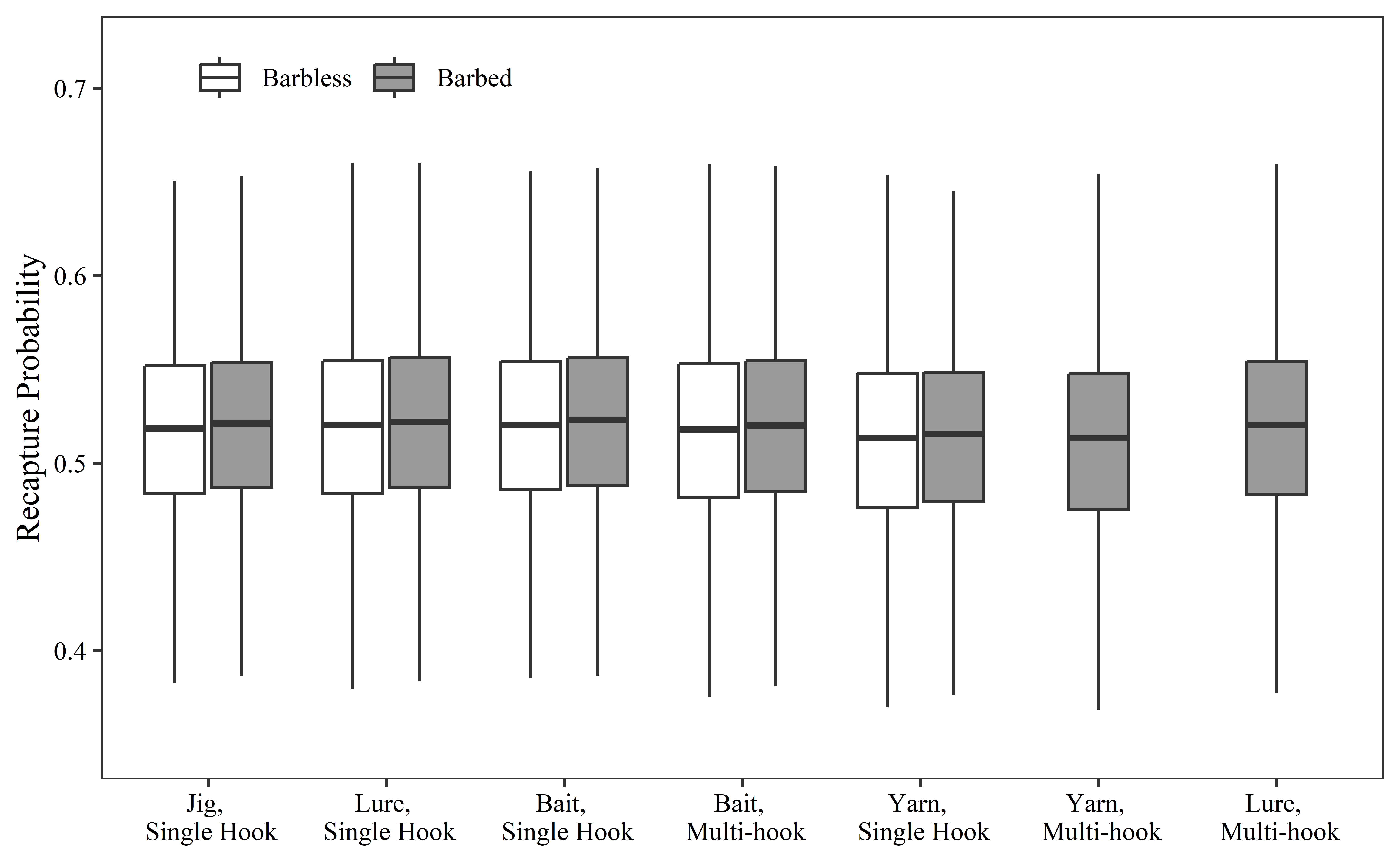 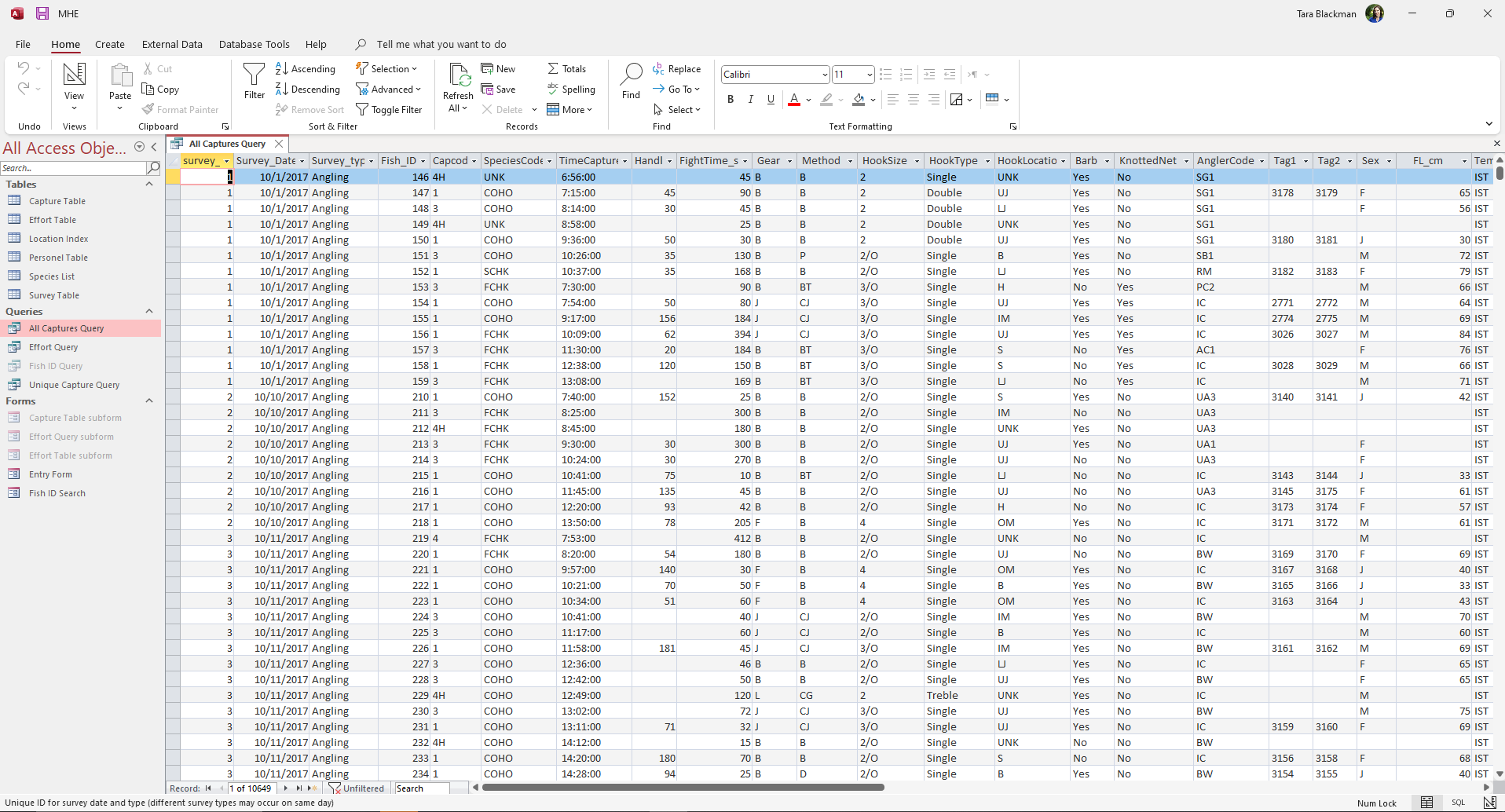 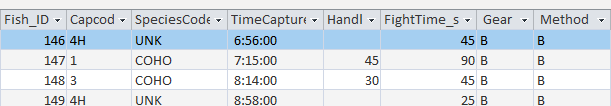 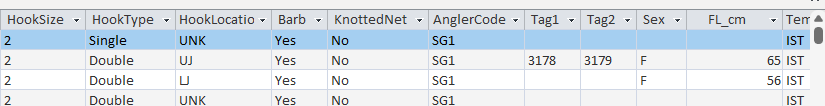 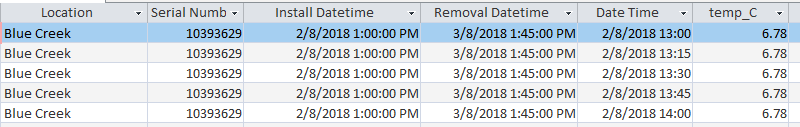 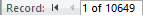 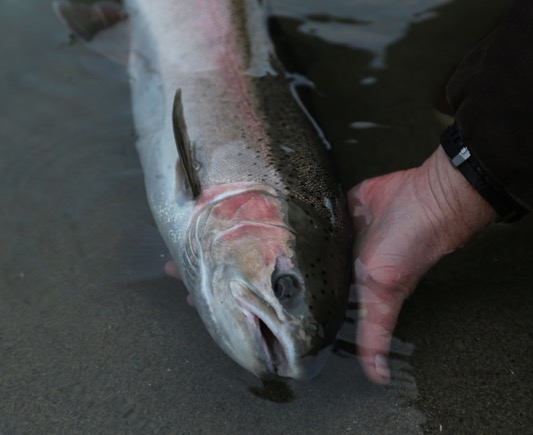 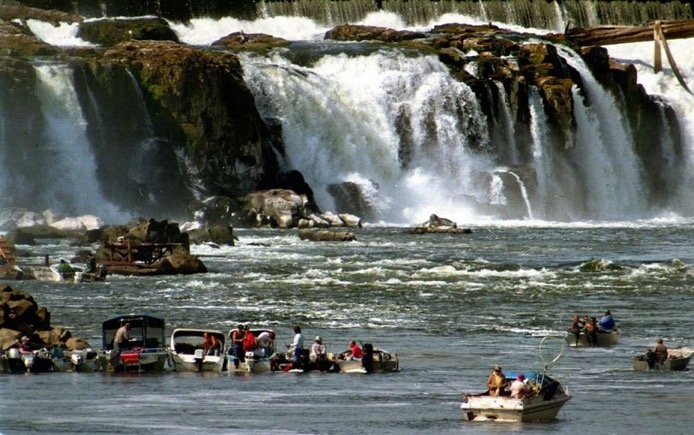 Will Lubenau
Don Ryan
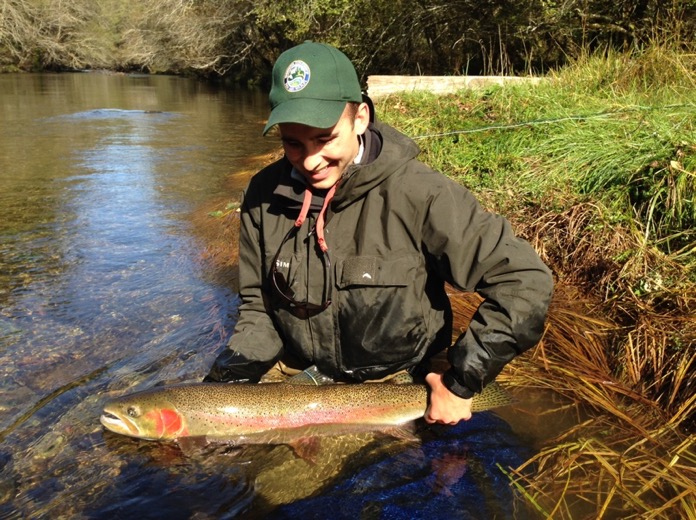 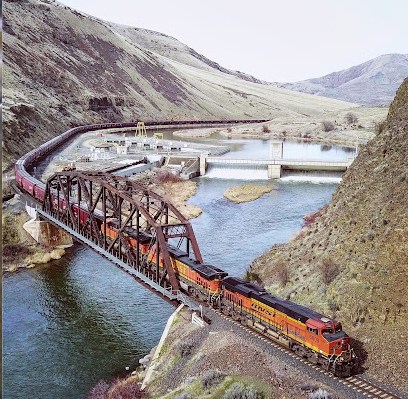 [Speaker Notes: Proposal to combine datasets from the Yakima, Wind, Willamette, Snake Rivers, and others with our Cowlitz database

Purpose of database is to make empirical information more accessible. The push-pull between conservation and angling opportunity will necessitate a certain level of variation in angling regulations throughout the region, and we’re not expecting, nor should there be a one-size fits all approach to angling regulations. What we’re hoping to do is to create some consistency in the science/data used as the basis for establishing angling regulations.]
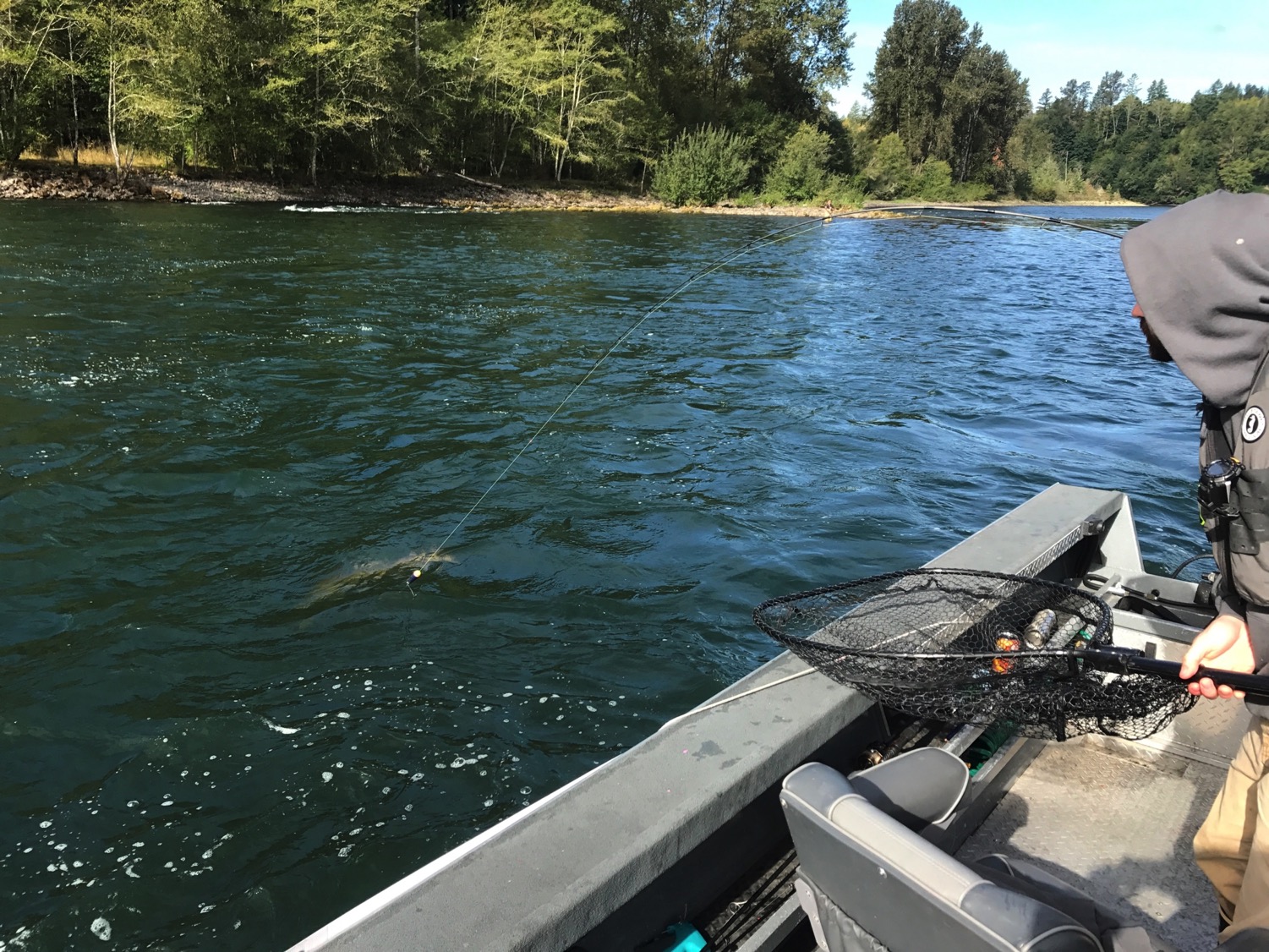